ΠΟΜΦΟΛΥΓΩΔΕΣ ΠΕΜΦΙΓΟΕΙΔΕΣ
ΓΕΡΑΛΗ ΘΕΟΔΟΣΙΑ
ΓΚΟΥΤΗΣ ΠΑΝΑΓΙΩΤΗΣ
ΠΕΡΙΣΤΑΤΙΚΟ
61 ετών άνδρας προσέρχεται λόγω φυσαλίδων στα κάτω άκρα του και  κεντρικά στο πάνω μέρος της ράχης .

ΚΛΙΝΙΚΗ ΕΙΚΟΝΑ
Κατά την εξέταση παρατηρούνται τεταμένες φυσαλίδες και πομφόλυγες σε ερυθηματώδη βάση .Ο ασθενής εμφανίζει έντονο κνησμό.
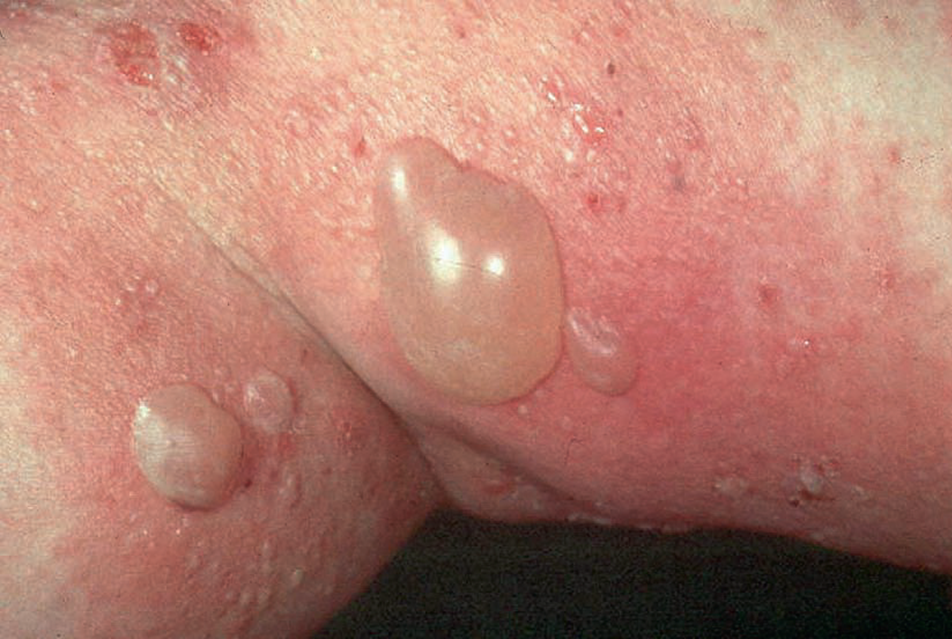 ΙΣΤΟΠΑΘΟΛΟΓΙΚΗ ΕΙΚΟΝΑ
Η βιοψία έδειξε:
υποεπιδερμική φυσαλίδα της οποίας η βάση είναι στο χόριο, χωρίς την παρουσία βασικών κερατινοκυττάρων
επιφανειακή περιαγγειακή μικτή φλεγμονώδη διήθηση του χορίου με ηωσινόφιλα στο χόριο και στην κοιλότητα της φυσαλίδας.
ηωσινοφιλική σπογγίωση , παρουσία ηωσινόφιλων κατά μήκος της χοριοεπιδερμικής συμβολής  με πιθανή επέκταση στην επιδερμίδα.
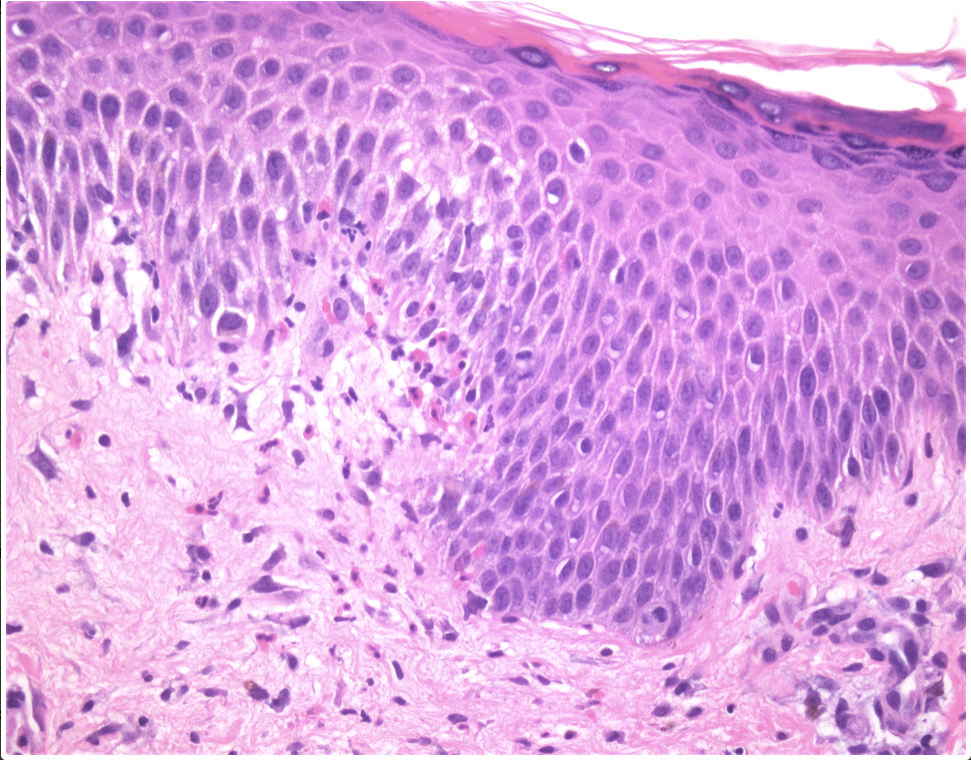 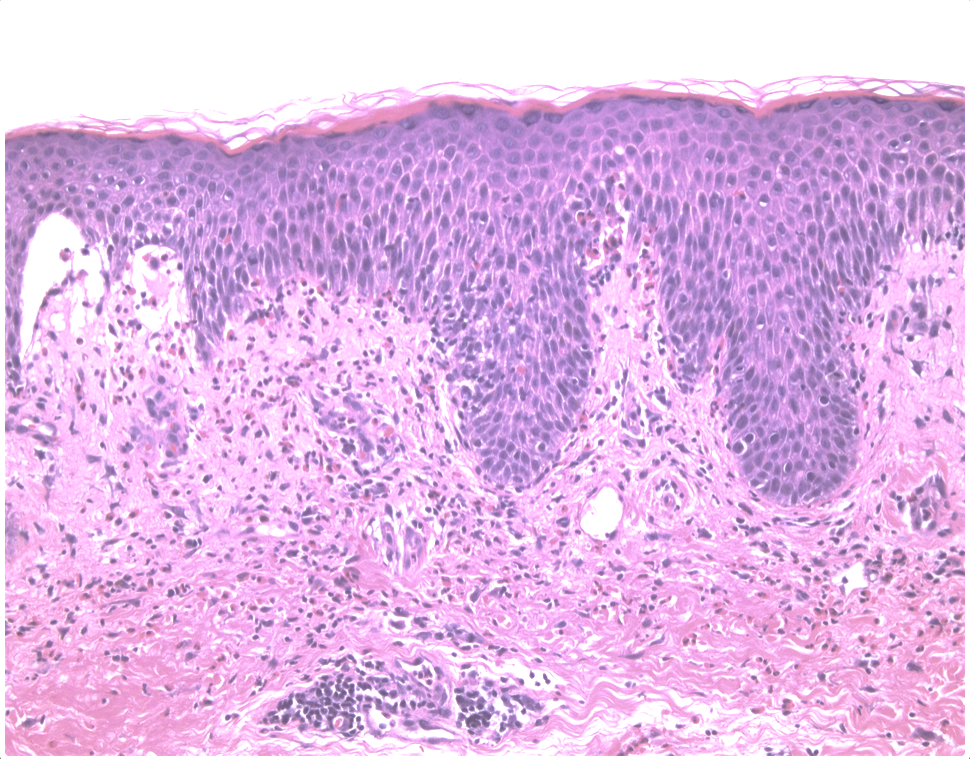 ηωσινοφιλική σπογγίωση με επέκταση στην 
επιδερμίδα
ηωσινοφιλική σπογγίωση
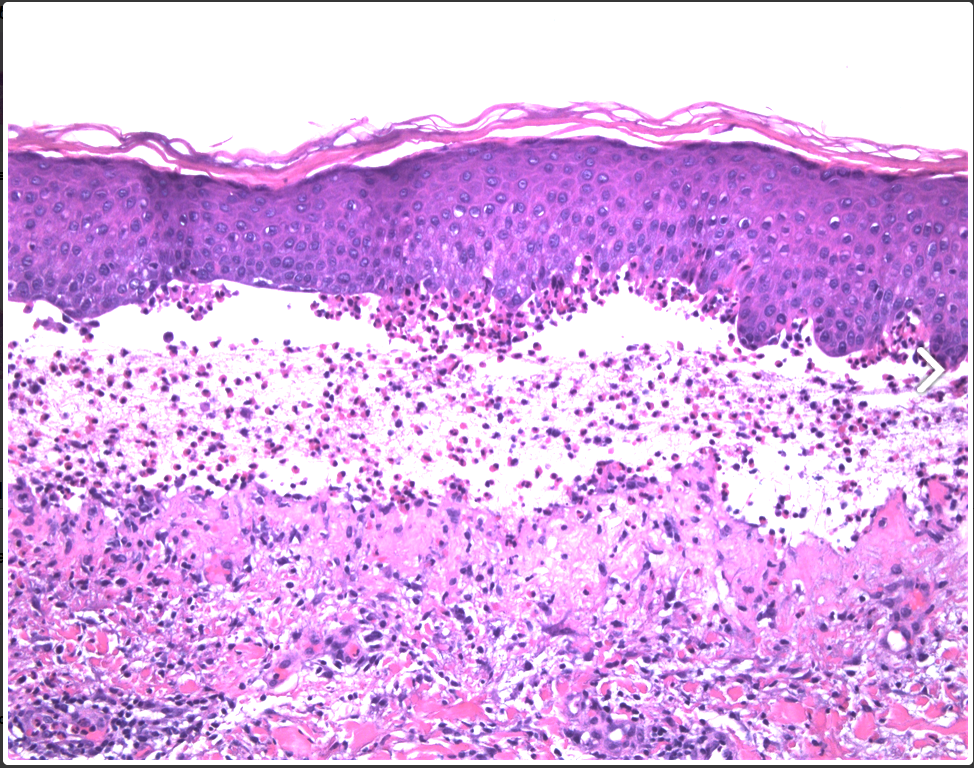 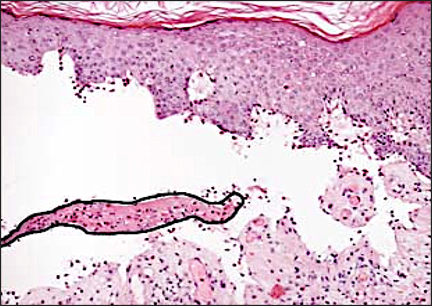 παρουσία ηωσινοφιλικής διήθησης εντός του υγρού της φυσαλίδας
υποεπιδερμιδική φυσαλίδα
ΔΙΑΦΟΡΙΚΗ ΔΙΑΓΝΩΣΗ
Προκειμένου να καταλήξουμε στην τελική διάγνωση του πομφολυγώδους πεμφιγοειδούς, θα πρέπει πρώτα να αποκλείσουμε τα παρακάτω νοσήματα με βάση το ιστορικό και τον άμεσο ανοσοφθορισμό:
συγγενή πομφολυγώδη επιδερμόλυση
πομφολυγώδη ερυθηματώδη λύκο
ερπητοειδή δερματίτιδα
γραμμική IgA πομφολυγώδη δερματοπάθεια
όψιμη δερματική πορφυρία
ΓΕΝΙΚΑ ΧΑΡΑΚΤΗΡΙΣΤΙΚΑ 
         ΤΟΥ ΠΟΜΦΟΛΥΓΩΔΟΥΣ ΠΕΜΦΙΓΟΕΙΔΟΥΣ
Είναι το πιο συχνό αυτοάνοσο νόσημα που προκαλεί φυσαλίδες στο δέρμα.
Είναι αποτέλεσμα  αυτοαντισωμάτων έναντι ημιδεσμοσωμικών αντιγόνων, των αντιγόνων 1 και 2 του πομφολυγώδους πεμφιγοειδούς.
Προσβάλλει κυρίως άτομα ηλικίας 50-70 ετών
Οι ασθενείς φέρουν τεταμένες φυσαλίδες σε ερυθηματώδη βάση και παρουσιάζουν κνησμό.Όταν οι φυσαλίδες σπάσουν, εμφανίζονται διαβρώσεις με εφελκιδοποίηση.
Σας ευχαριστούμε πολύ για την 
                         προσοχή σας !